SIBAR INSTITUTE OF DENTAL SCIENCES
Department of prosthodontics
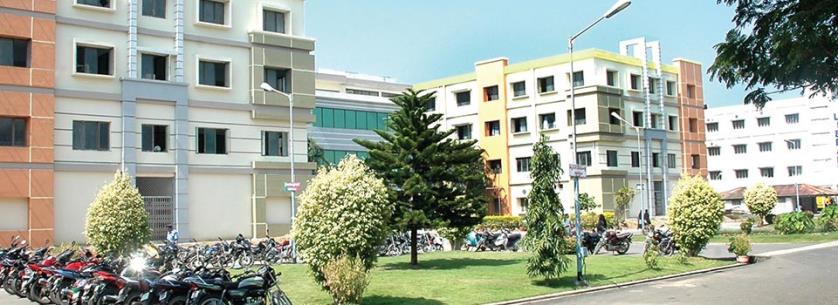 Denture Base Resins
Dr. Suresh, Professor
INTRODUCTION
Dentistry as a speciality is believed to have begun about 3000 BC
The first dental prostheses was believed to have been constructed in Egypt around 2500 BC
Skillfully designed dentures were made as early as 700 BC
DEFINITION
DENTURE BASE: The part of a denture that rests on the foundation tissues     and to which teeth are attached  (GPT-9)


DENTURE:  An artificial substitute for missing natural teeth and adjacent tissues      (GPT-9)
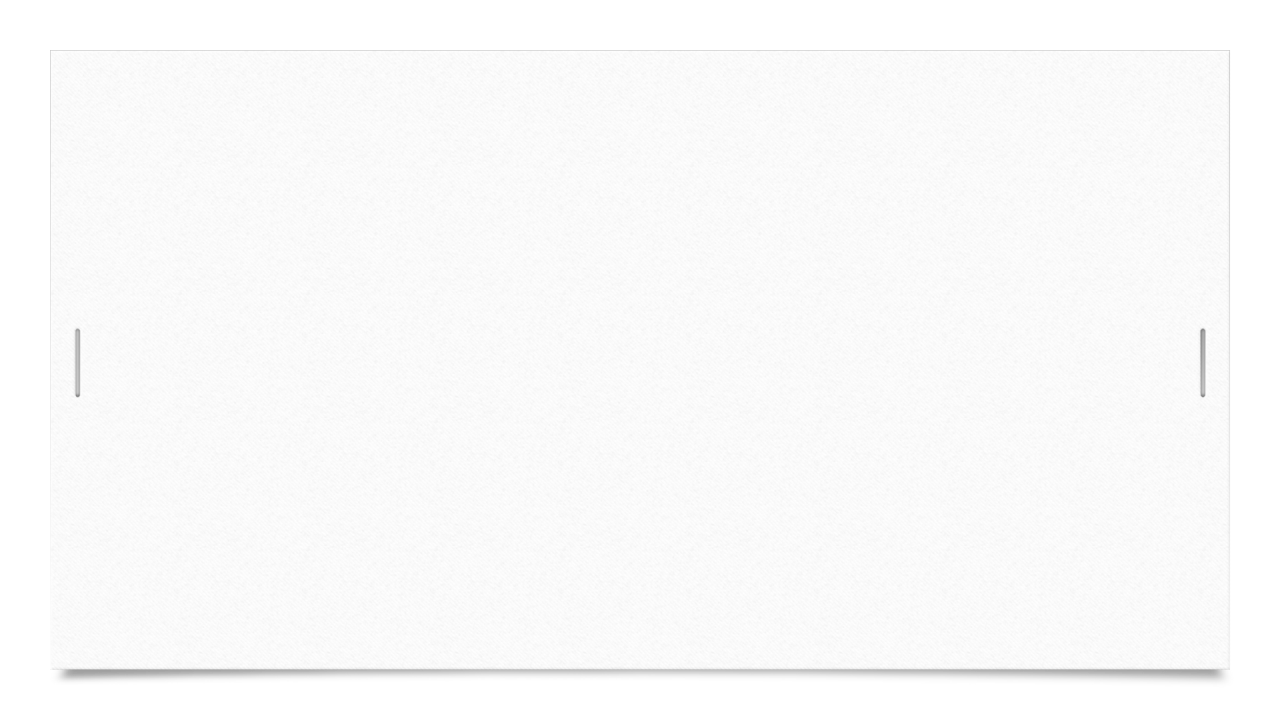 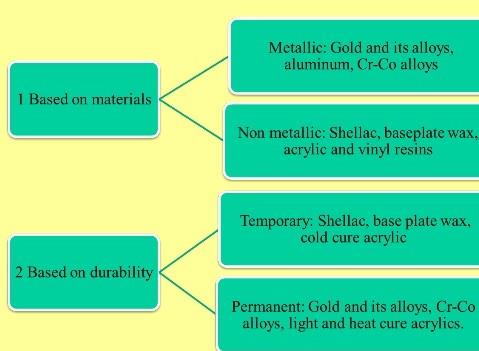 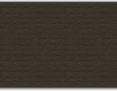 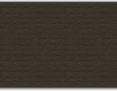 Based on thermal behavior
Thermoplastic
Thermosetting

Based on spatial structure
Linear  -      Homopolymer
                         Copolymer – Random
                         Copolymer – Block
 
Branched  -   Branched homopolymer
                           Graft branched copolymer

Cross linked - Homopolymer cross-linked with single cross-linked agent
21-May-23
5
Based on mode of activation

Heat activated resins
Chemically activated resins
Light activated resins.
21-May-23
6
Classification based on their use
     Temporary                           permanent
Self cure resins,                   Heat cure acrylic,
 Shellac base plate,               Metallic denture bases
Commercial brands commonly used :
    Stellon     [DPI] 
    Trevalon  [Dentsply]
    Lucitone  [Bayer]
21-May-23
7
According to obrein classification of denture base materials 


     Heat cure                  auto polymerized              injection
       PMMA                            PMMA                        molded

Conventional   high impact

Unfilled    reinforced

Carbon   polyfiber
21-May-23
8
THERMOPLASTIC 

Resins are softened, molded under heat & pressure.
No chemical change.
Soluble in organic solvents & fusible.
Eg:  Acrylic resin
             Impression comp.
             Plastics in dentistry
21-May-23
9
THERMOSETTING

Final product cannot be softened by reheating.
Set by chemical reaction.
Insoluble in organic solvents & infusible.
Superior abrasion resistance.
21-May-23
10
HEAT-ACTIVATED DENTURE BASE RESINS
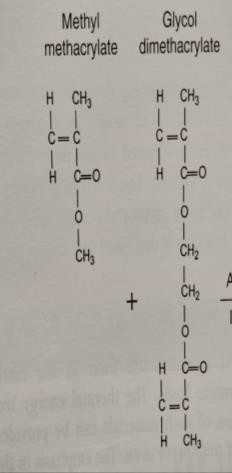 Available as:
		1.  Powder and liquid
		2.  Gels – sheets and cakes.
Composition:  
                                        Liquid
Methyl methacrylate			             -Liquid	
Dibutyl phthalate			                    -Plasticizer
Glycol dimethacrylate(1-2%)                -Cross linking agent
Hydroquinine                    	                    -Inhibitor
It  is supplied in tightly sealed amber colored bottle.
21-May-23
11
Powder
Poly (methyl methacrylate)
Other copolymers                                   -           5%
Benzyl peroxide		                            -	Initiator
Compounds of mercuric sulfide,			
Cadmium sulfide			                     -	Dyes
Zinc or titanium oxide		                     -	Opacifiers	
Dibutyl Phthalate			                     -	Platicizer
Dyed organic filler
Inorganic particles like glass fibres or beads.
21-May-23
12
COMPRESSION MOULDING TECHNIQUE:
	This is the most commonly used technique in the fabrication of acrylic resin dentures.
Steps:
1. Preparation of the wax pattern.
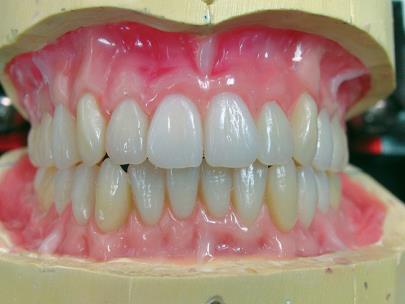 21-May-23
13
2. Preparation of the split mould
The pattern is invested in a dental flask using dental  stone or plaster.
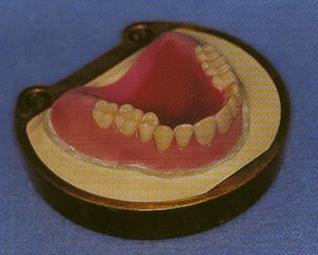 21-May-23
14
The pattern is invested in a dental  flask using dental  stone or plaster.
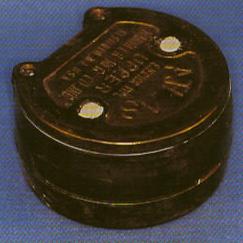 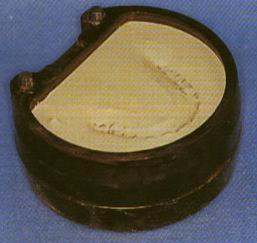 21-May-23
15
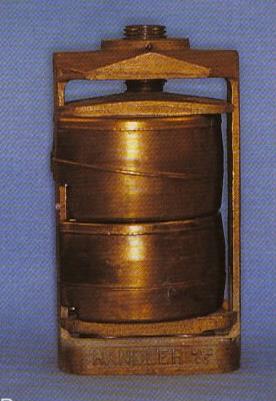 Invested flask with clamp
21-May-23
16
After the stone or plaster sets, it is dewaxed by placing the flask in boiling water for not more than 5 minutes.
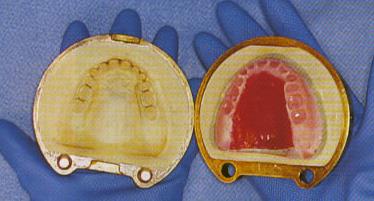 21-May-23
17
Application of separating Medium:
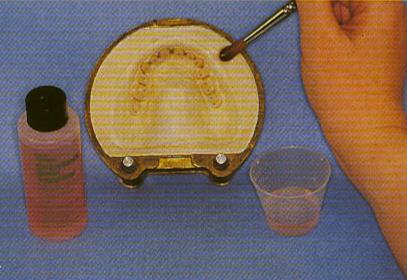 21-May-23
18
TYPES OF SEPARATING MEDIA
Tinfoil 
Cellulose lacquers
Solution of alginate compounds
Evaporated milk
Soap 
Sodium silicate
Starches
Failure to apply separating media   ???
21-May-23
19
4. Proportion:
Mixing of powder and liquid: 
 Polymer : Monomer = 3 : 1 by volume OR 2 : 1 by weight
Lower polymer/monomer ratio: 
  ( If too much monomer is used)
There will be greater curing or polymerization shrinkage.
Additional time will be required to reach the packing consistency
There will be a tendency for porosity  to occur in the denture.
Higher polymer/monomer ratio
 (If too little monomer is used: )
Not all the polymer beads will be wetted by monomer and the cured acrylic will be granular.
Dough will be difficult to manage and it may not fuse into a continuous unit of plastic during processing.
PHYSICAL STAGES OF POLYMERIZATION
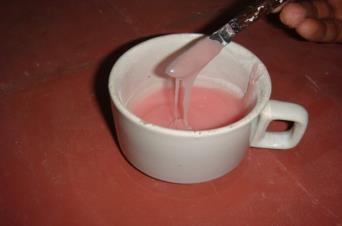 Stage I:  Wet Sand Stage: 
There is little or no interactions, polymer beads remained unaltered, mixture is coarse and grainy
Stage II:  Sticky Stage: 
The monomer attacks the polymer by penetrating into the polymer. The mass is sticky and stringy (cobweb like) if the mixture is touched or pulled apart.
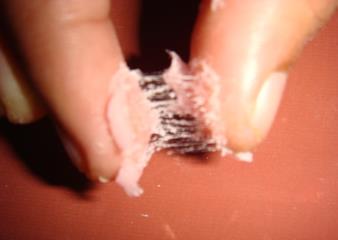 Stage III: Dough or Gel stage:  
As the monomer diffuses into the polymer, the mass becomes    
    more saturated with polymer in solution. 
It becomes smooth and dough like.
It does not adhere to the walls of the jar. 
It consists of undissolved polymer particles suspended in a plastic matrix of monomer and dissolved polymer. 
The mass is plastic and homogenous and packed into the mould at this stage.
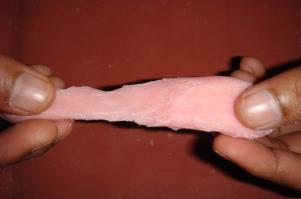 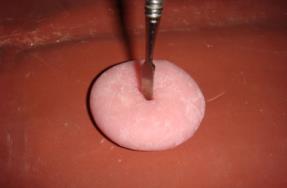 Stage IV: Rubbery stage: 
The monomer disappears by further penetration into the polymer and evaporation.  
The mass is cohesive, rubber-like, non plastic and cannot be molded.
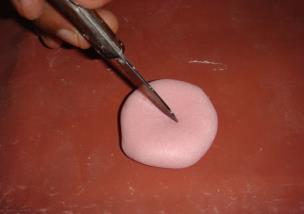 Stage V: Stiff stage
Dough-forming time: 
        It is the time from the mixing of monomer and polymer to the dough stage.
        ADA specification no 12   -  less than 40 min,  
It depends on: 
   Degree of polymerization:  Higher the   polymerization, lower the time 
   Particle size:  Smaller the particle size, Shorter the   time.  
   Polymer/Monomer ratio:   High (less monomer),  Shorter the dough time.
   Temperature:  Higher the temperature,  shorter is the   time.
   Plasticizer: Reduces the dough forming time.
Working time: 
      It is the time elapsing between stage 2 and the beginning of    
      stage 4, i.e.,   dough stage
Dough should be  moldable for at least 5 minutes. 
The working time is affected by temperature. 
In warm weather,   the mixing jar is chilled to prolong the working time.  Care is taken to avoid moisture.
5. Packing: 
        The mixture should be packed into the flask at the dough consistency for several reasons:
  If it is packed at the sandy or stringy stages- too much monomer
        results in porosity in the final denture  base.

If packed at the rubbery to the stiff stage, the material will be too 
        viscous to flow, and metal-to-metal contact of the flask halves will 
         not be obtained. 

Delayed packing will result in loss of detail in the denture, 
movement or fracture of the teeth and increase  vertical dimension of the  denture.
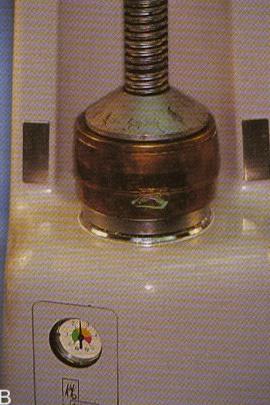 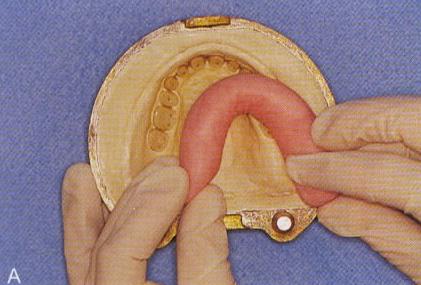 The flask is opened and the flash is trimmed away.
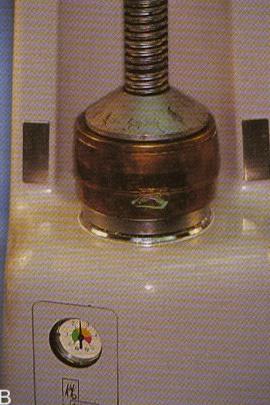 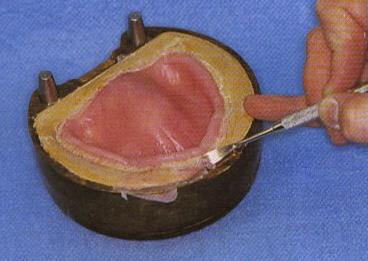 Remove the excess with sharp instrument
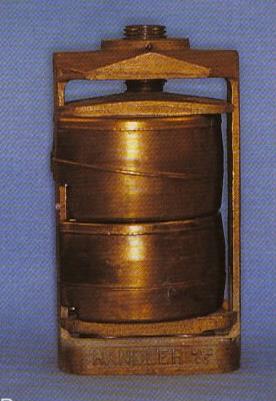 Before final closure, the separating film is removed and discarded. 
The final closure of the flask, or metal-to-metal contact of the flask halves, is then completed in the press.
Pressure used in compression -1000-2000psi  (6.9 -13.8 Mpa)
6. Curing: 
After the final closure of the flasks, they should remain at room temperature for 30 to 60 min. 
 Sometimes this is called as ‘Bench Curing’.
Reasons:
It provides a longer flow period for the dough, thus permitting an equalization of pressures  throughout  the  mould.
Curing cycle:  
	 Following are the recommended curing cycles:
Heat the flask in water at 60` to 70`C for 9 hours.
Heat the flask at 65ºC for 90 minutes, then boil the water for 
       1 hour for adequate polymerization in thinner portions.
POLYMERIZATION PROCEDURE
When the temperature of the dough increases above 60ºC the molecules of benzoyl peroxide decompose to form free radicals. 
A free radical reacts with a monomer molecule, and a new free radical is formed, which in turn gets attached to another monomer  molecule.  
The chain reaction is thus propagated until a termination occurs.
CHEMISTRY OF POLYMERIZATION
Monomers react to form polymer by a chemical reaction called polymerization.
The most common polymerization reaction for polymers used in dentistry is addition polymerization.

  ADDITION POLYMERIZATION  
INDUCTION
PROPOGATION
CHAIN TRANSFER
TERMINATION
INDUCTION
         1) ACTIVATION
         2) INITIATION 

ACTIVATION  
Free radicals can be generated by activation of radical producing molecule using.
Second chemical
Heat 
Visible light
Ultraviolet light
Energy transfer from another compound that acts as a free radical.
INITIATIONSTAGE
Energy source forms free radicals which open double or triple carbon bonds in the monomer
PROPAGATION STAGE
Rapid addition of monomer molecules to free radical - free electrons shifted to end of chain
CHAIN TRANSFER

The active free radical of a growing chain is transferred to another molecule (eg monomer or inactivated polymer chain) and a new free radical for further growth is created termination occurs in the latter.
TERMINATION STAGE 

Reaction terminates when insufficient free radicals exist. Reaction also may be stopped by any material that will react with free radical, decreasing the rate of initiation, or increasing rate of termination.
7. Cooling:
	The flask should be cooled slowly i.e. bench cooling it for 30 minutes, and then placing it in cold tap water for 15 minutes is satisfactory.
Deflasking: 
	This has to be done with care to avoid flexing and breaking of the acrylic 	denture.

9.   Finishing and Polishing: 
  	  A suspension of finely ground pumice in water is commonly
        used for polishing.
INJECTION MOLDING TECHNIQUE
The mould space may be filled  by injecting the resin under pressure before it hardens. 
 A sprue hole and a vent hole are formed in the gypsum mould and the metal flask is constructed such that it will adapt to the injection moulding equipment.
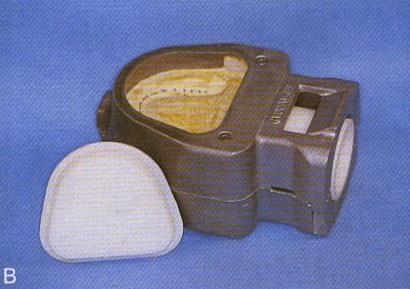 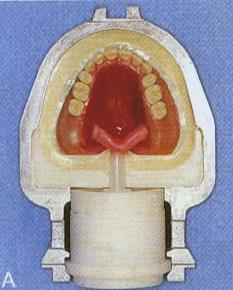 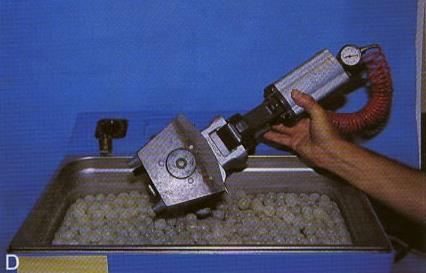 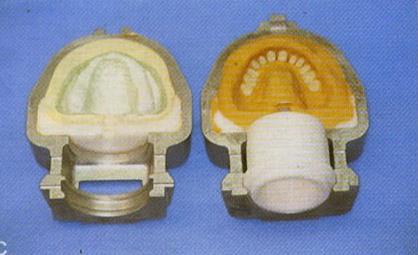 Deflasking procedure
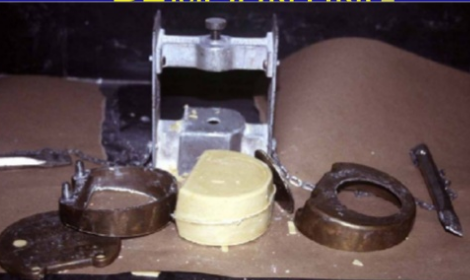 Denture Base Resins 131
21-May-23
41
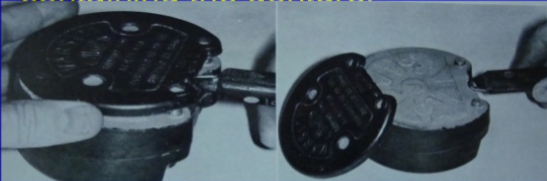 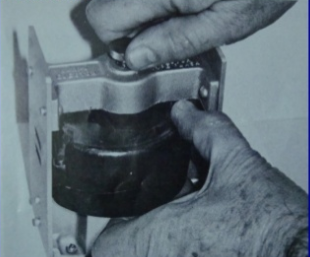 Denture Base Resins 131
21-May-23
42
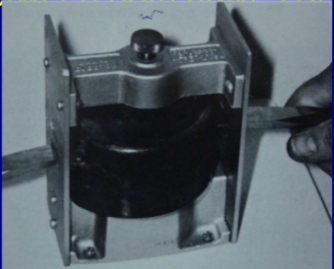 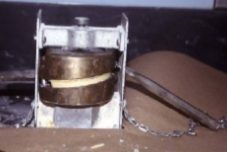 Denture Base Resins 131
21-May-23
43
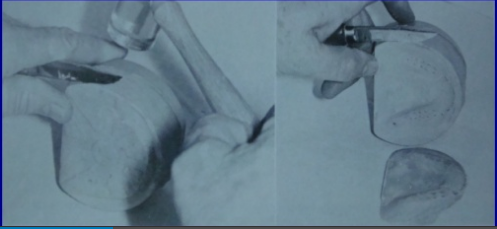 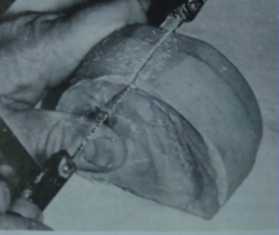 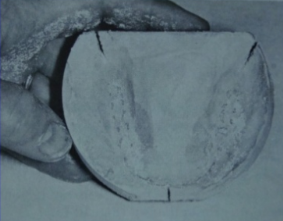 Denture Base Resins 131
21-May-23
44
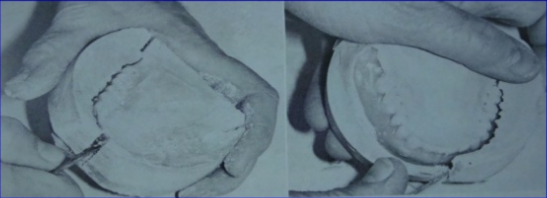 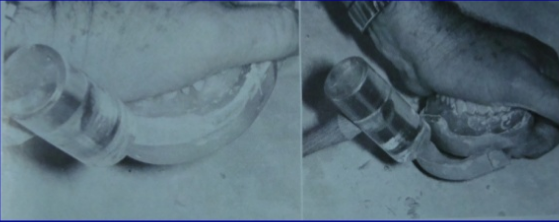 Denture Base Resins 131
21-May-23
45
CHEMICALLY ACTIVATED DENTURE BASE ACRYLIC RESINS
They are also known as ‘self-curing’, ‘cold cure’ or ‘auto polymer’ resins.
They polymerize at room temperature.
The  initiator benzoyl peroxide is activated by another chemical, (Dimethyl- Para Toludine) which is present in the monomer.
Difference between heat cure and self cure resins is the method of activation of benzoyl peroxide.
Denture Base Resins 131
21-May-23
46
COMPOSITION
Liquid:
Methyl methacrylate	   -  Liquid
Dimethyl –p -toludine	  -   Activator
Dibutyl phthalate	  -  Plasticizer
Glycol dimethacrylate 1-2%            -  Cross linking agents
Hydroquinine                                     -  Inhibitor
Denture Base Resins 131
21-May-23
47
Powder
Poly (methyl methacrylate)	
Other copolymers –5%
Benzoyl peroxide	           -        Initiator
Compounds of mercuric Sulfide, 
Cadium sulfide		-        Dyes
Zinc or titanium oxide		-        Opacifiers
Dibutyl phthalate		-        Plasticizer
Dyed organic fillers
Inorganic particles like glass fibres or beads.
Denture Base Resins 131
21-May-23
48
Uses:
Occasionally as restorative materials
With inert filler, for the construction of special trays for impression making
For denture repair,  relining and rebasing.
For making removable orthodontic appliances
For adding a post dam to an adjusted upper denture.
Denture Base Resins 131
21-May-23
49
Advantages and Disadvantages:
Better initial fit, which is because the curing is carried out at room temperature.  Thus   less thermal contraction. 
Colour stability is inferior to that of heat cure resin, due to subsequent oxidation of the tertiary amine.
3.   The degree of polymerization obtained with self curing acrylics is not as great as with heat cured ones. therefore likely to have slightly inferior physical properties.
For repairing dentures - self curing resins are preferable to heat cured resins as re-curing causes warpage.
Denture Base Resins 131
21-May-23
50
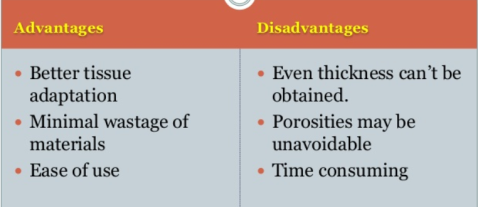 MANIPULATION
Sprinkle on technique
Adapting technique –Finger adopted
                                  Stone mould dough(ZEDIC AND YERMOUND)
                                         Wax confined ( LAVER AND FREDA)
Fluid resin technique
Compression moulding technique
Injection moulding technique
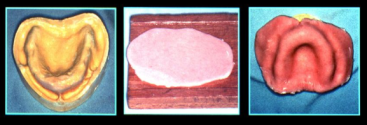 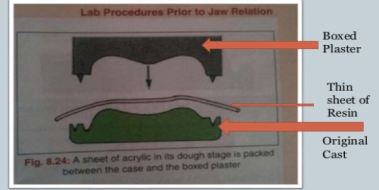 Denture Base Resins 131
21-May-23
51
LIGHT-ACTIVATED DENTURE BASE RESINS
This  consists of :
 Urethane dimethacrylate matrix  
 Acrylic copolymer,
 Micro fine silica fillers, and a
 Photo initiator system. 
    (Camphoroquinone amine)
Denture Base Resins 131
21-May-23
52
It is supplied in premixed sheets - claylike consistency. 
It s provided in opaque tight packages to avoid premature polymerization.  
The denture base material is adapted to the cast while it is in a plastic state.    
The denture base can be polymerized without teeth and used as a baseplate.
The teeth are added to the base with additional material and the anatomy is sculptured while the material is still soft. 
It is polymerized in a light chamber (curing unit) with blue light of 400-500nm from high intensity quartz halogen bulbs.  
The denture is rotated continuously in the chamber to provide uniform exposure to the light source.
Denture Base Resins 131
21-May-23
53
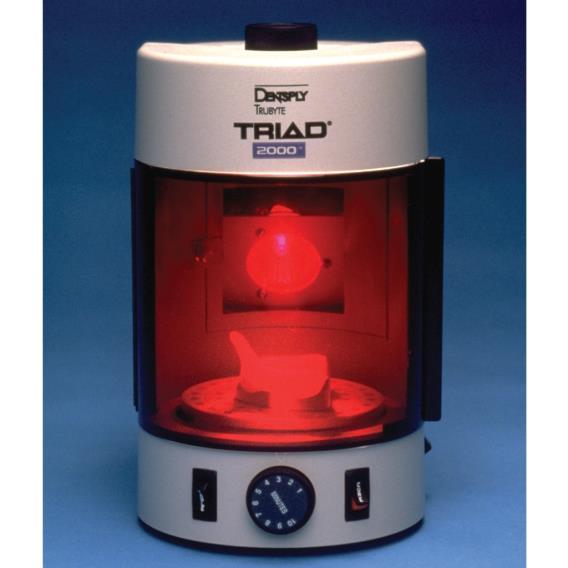 Denture Base Resins 131
21-May-23
54
REQUIREMENTS OF DENTURE BASE MATERIALS
Strength and durability
Satisfactory thermal properties
Processing accuracy and dimensional stability
Chemical stability 
Insolubility in and low sorption of oral fluids
Absence of taste and odor
Denture Base Resins 131
21-May-23
55
Biocompatible
Natural appearance
Color stability
Adhesion to plastics, metals, and porcelain
Ease of fabrication and repair
Moderate cost
Denture Base Resins 131
21-May-23
56
PROPERTIES OF DENTURE RESINS
Methyl Methacrylate Monomer:
 clear, transparent, volatile liquid
 It has a characteristic sweetish odour.
The physical properties of monomer are:

 Boiling point		                                         - 100.8ºC
 Density			                                        - 0.945 gm/ml at 20ºC
 Heat of polymerization                                     - 12.9Kcal/mol 
 Volume shrinkage during  polymerization        - 21%
Denture Base Resins 131
21-May-23
57
Poly (methyl methacrylate):
Tasteless and Odorless.
Clear transparent resin which can be pigmented (colored) easily to duplicate the oral tissues.
Compatible with dyed synthetic fillers.
Density:                1.19gm/cm3
Strength:
Compressive and Tensile strength:   
Compressive strength       -            75MPa
Tensile strength		-	52MPa 
Self cured resins generally have lesser compressive and tensile strength.
Denture Base Resins 131
21-May-23
58
The strength is affected by:
 Composition of the resin.
 Technique of processing 
 Degree of polymerization
 Water sorption         
 Subsequent environment of the  denture.
Impact strength: 
It is a measure of energy absorbed by a materials when it is broken by a sudden blow.
Ideally denture base resins should have high impact strength to prevent breakage when it is accidentally dropped. 
Addition of plasticizers increase the impact strength.
Self cured resins have a lower impact strength.
Denture Base Resins 131
21-May-23
59
Hardness:
Acrylic resins are  having low hardness.  
Easily scratched and abraded.
Heat cured acrylic resin	:	18-20 KHN
Self cured acrylic resin	:	16-18 KHN
Modulus of Elasticity: 
Sufficient stiffness for use in complete and partial dentures (modulus of elasticity – 2400 MPa). 
Low  compared with metal denture bases.
Self cured acrylic resins have slightly lower values.
60
21-May-23
Denture Base Resins 131
Dimensional stability   
Shrinkage: 
       Acrylic resins shrink during processing due to two reasons:
1. Thermal shrinkage on cooling
2. Polymerization shrinkage.
Polymerization shrinkage:
The density of the monomer changes from 0.945gm/cc to 1.19gm/cc. 
This results in  shrinkage in the volume of monomer-polymer dough. 
Volume shrinkage	-	8%
Linear shrinkage	-	0.53%
Denture Base Resins 131
21-May-23
61
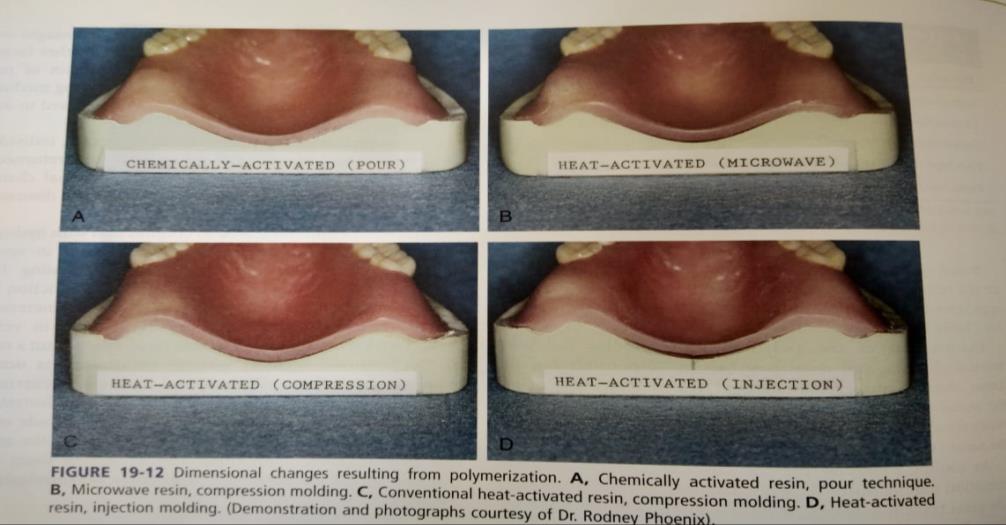 Denture Base Resins 131
21-May-23
62
Water sorption: 
Acrylic resins absorb water (0.6mg/cm2 ) and expand.  
Partially compensates for its processing  shrinkage. 
This process is reversible. 
Repeated wetting and drying should be avoided as it may result in warpage of the denture  .
Solubility:
Poly (methyl methacrylate) is virtually insoluble in water and oral fluids. 
They are soluble in ketones, esters, and aromatic and chlorinated hydrocarbons,    
Alcohol causes crazing in some resins.
Denture Base Resins 131
21-May-23
63
Thermal properties 
Stability to heat: 
 Poly (methyl methacrylate) is chemically stable to heat.
 It softens at 125º C. 
 It begins to depolymerize  between 125ºC and 200ºC 
 At 450ºC, 90% of the polymer will depolymerize to monomer.
Thermal conductivity:  
 They are poor conductors of heat and electricity. 
Coefficient of thermal expansion: 
 These materials have a high coefficient of thermal expansion (81x10-6/ºC). 
 Addition of fillers reduces the coefficient of expansion.
Denture Base Resins 131
21-May-23
64
Color stability:
     Heat cure  acrylic resins  - good colour stability.     
     Self cure resins is slightly lower
Biocompatibility: 
 Completely polymerized acrylic resins are biocompatible.
 Pure monomer if inhaled over a long period is toxic. 
 It may also cause allergic reactions in some individuals.
Adhesion:
The adhesion of acrylic to metal and porcelain is poor, so mechanical retention is required.
Denture Base Resins 131
21-May-23
65
Shelf life: 
It varies considerably. 
The acrylic resins dispensed as powder/liquid have the best shelf life. 
The gel type has a lower shelf life and has to be stored in a refrigerator
Denture Base Resins 131
21-May-23
66
DENTURE DEFECTS
Porosity
Crazing
Warpage
Fracture
Denture Base Resins 131
21-May-23
67
Porosity
Presence of voids within structure of resin
Porosity can be of two types
Internal
External
Porosity due to insufficicent material  - irregular ,
Porosity due to air entrapment – fluid resin technique  
Contraction porosity
Gaseous porosity- volatilization of the monomer,
Denture Base Resins 131
21-May-23
68
Internal porosity:
  Is in the form of voids or bubbles within the mass of the polymerized acrylic.
 Cause – due to vaporization of the monomer (100.8C) 
  It is confined to the thick portions of the denture base and
  It may not occur equally throughout the affected area. 
Solution- long low temperature curing cycle is recommended.
Denture Base Resins 131
21-May-23
69
External porosity 
It occurs due porosities which occur near the surface of denture.
Cause 
Lack of homogeneity  of  dough.
Lack of adequate pressure.
Prevention – use proper monomer – powder ratio, packing in dough stage.
Denture Base Resins 131
21-May-23
70
Contraction pororsity
Contraction porosity occurs because the monomer contracts by some 20% of its volume during processing.By using the powder–liquid system, this contraction is minimized and should be in the region of 5–8%.
Denture Base Resins 131
21-May-23
71
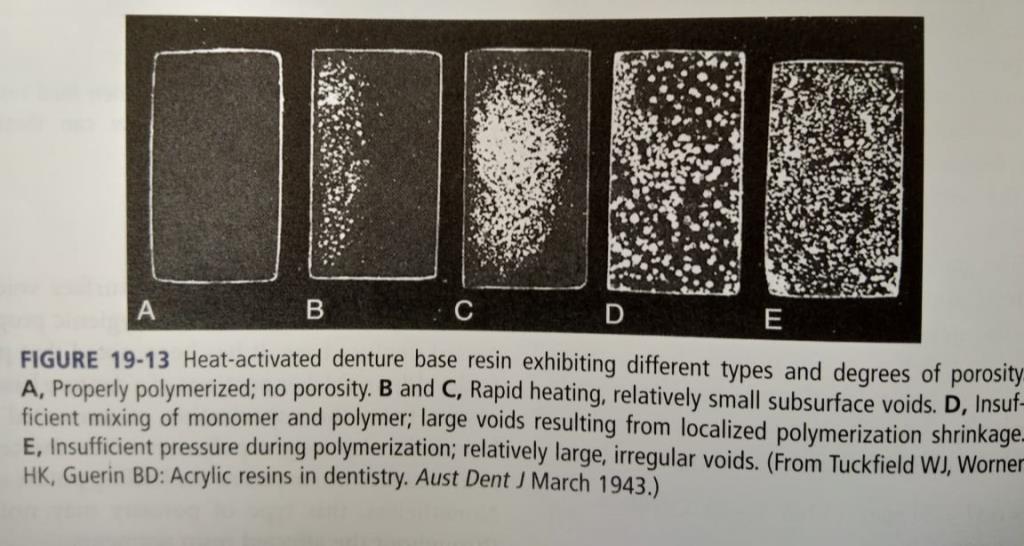 Denture Base Resins 131
21-May-23
72
Crazing
Crazing is formation of surface cracks on denture base resin.
Causes –
Incorportion of stress
Attack by solvent (alcohol)
Incorporation of water during processing.

Prevention
Avoidance of solvent
Proper use of separating media
Metal moulds
Use of cross linked acrylic
Denture Base Resins 131
21-May-23
73
CRAZING
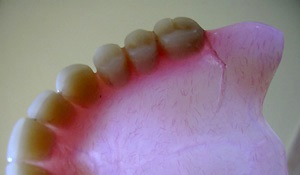 Denture Base Resins 131
21-May-23
74
Denture Warpage
Denture warpage is change in shape or fit of denture.
Cause is incorporation of stress in denture
Packing in late dough or rubbery stage.
Stress induced during curing
Improper deflasking
Rise in temp while polishing
Immersion of processed denture in hot water.
Denture Base Resins 131
21-May-23
75
Denture Fracture
Improper de flasking
Denture base excessively thin
Accidental dropping at time of polishing
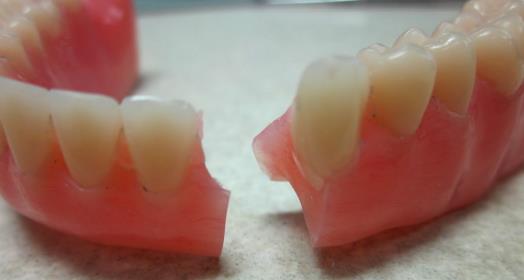 Denture Base Resins 131
21-May-23
76
Change in tooth position
Care to taken at time of dewaxing procedure
Rearticulation to be done after processing the denture to check of occllusal discrepancy.
Denture Base Resins 131
21-May-23
77
APPLICATIONS IN DENTISTRY
Denture Base Resins 131
21-May-23
78
Applications of Denture base resins
Removable Prosthodontics
Fixed Prosthodontics
CD
RPD
Management of TMD’s
79
21-May-23
Denture Base Resins 131
79
Applications in CD’s
Self cure acrylic
         b)Modified Tray material
c)Light cure acrylic
1.Custom trays
Self-cure
Light cure
2.Border molding
Fluid Resins  & Tissue Conditioners
a)Self cure
b)Heat cure
c)Light cure
3.Functional impression
a)Compression molding
b)Injection molding
c)Fluid resin Technique
c)Microwave processed
4.Denture bases
a)Stent’s in ID’s
b)Bruce Template
c)Repair & Rebase Material
d)Relining material
6.Processing
7. Miscellaneous
Denture Base Resins 131
21-May-23
80
Uses & Limitations of Resins in Prosthodontics-132
80
RPD
Custom tray
Processing
Miscellaneous
Denture base
Esthetic clasp materials
Denture Base Resins 131
21-May-23
81
Management of TMJ disorders
Occlusal appliance
Stents
Mouth protectors
Anterior positioning and stabilizing appliances
Denture Base Resins 131
21-May-23
82